ВНИМАНИЕ студенты!!!
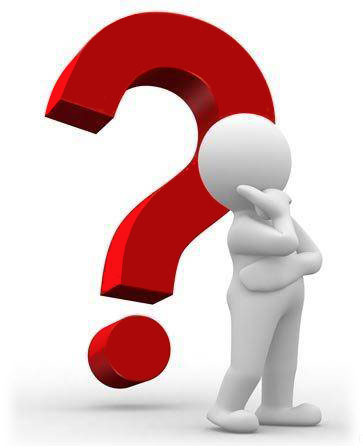 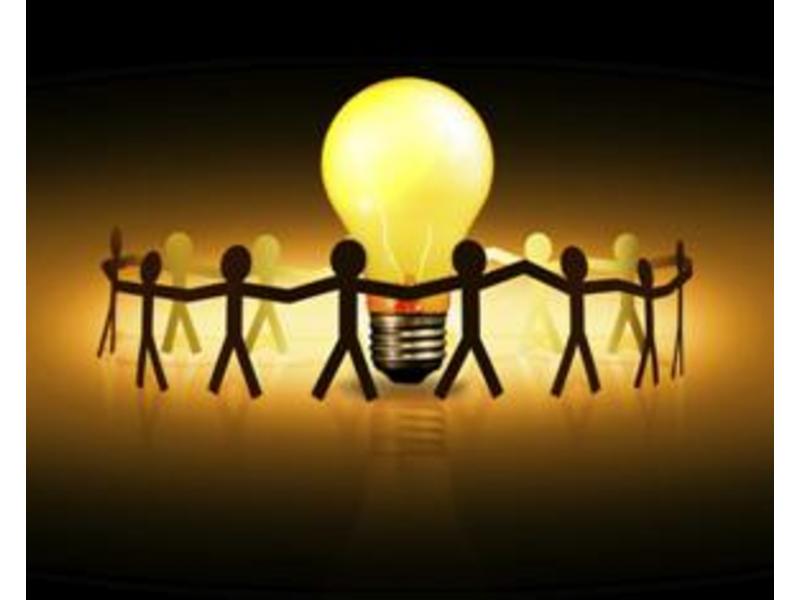 Приглашаем Вас 
принять участие в 
«ФЕСТИВАЛЕ 
СТУДЕНЧЕСКИХ ИДЕЙ»
В фестивале могут принять участие студенты: 2 – 3 курса Сроки проведения Фестиваля: с 11 .02 13 г. по  12.02 13 г.
Порядок и сроки проведения
Фестиваль студенческих идей
 организуется в форме 
«Мозгового штурма» 
с презентацией (мультимедийное сопровождение) и защитой идей, проектов
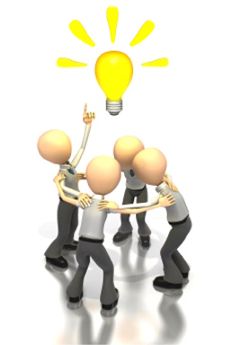 Порядок и сроки проведения
Этапы проведения Фестиваля:

I этап – прием заявок с 11.02.13г. по 14.02.13 г., заявка подается преподавателю экономики Золотухо Ю.А.;
II этап - проведение презентаций и защита идей в процессе «Мозгового штурма» с определением лучших идей по номинациям с 11.03.13г. по 12.03.13г. «Мозговой штурм» проводится в интернет библиотеке техникума.
Номинации идей и проектов
«Лучшая социальная идея»;
«Лучшая предпринимательская идея»;
 «Лучшая креативная идея»;
«Лучшая IT – идея»;
«Лучшая идея по                    благоустройству территории»;
«Лучшая идея по развитию туризма».
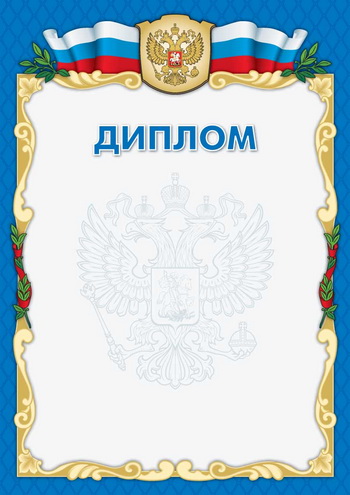 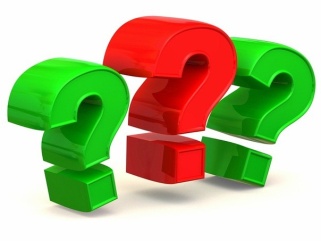 Будем рады увидеть и услышать ваши идеи!
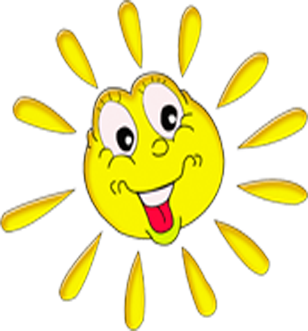 Когда у тебя есть цель, то парусам   твоей мечты попутен любой ветер!